APOGEIA - MUOGRAPHY
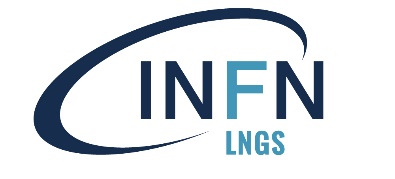 LNGS interested in WP7 : Volcanology & Geosciences – Underground Target and site characterization
Reference: Nicola D’Ambrosio

Proposal : use of the Nuclear Emulsion detector as muons detector
   Volcano muography (e.g. Stromboli, ….), study of underground cavities and archaeological sites characterization

2) The LNGS Electronic Workshop is interested in a collaboration for development and test of proposed electronic muon  
     detectors.
     Our Electronic Workshop has a huge experience in this field.

At LNGS is operative the Emulsion scanning facility and emulsion development laboratory 
used for emulsion analysis of the OPERA experiment, analysis of the emulsion used as a detector in the study of Stromboli 
volcano in collaboration with INFN-NA and Japanese groups.  Part of this facility is actually used for NEWSdm R&D project, the other part of the facility can be used for WP7 proposal with a proper upgrade.

Recently we started also a new collaboration with INFN-NA group the use the emulsion for of underground 
cavities and archaeological sites characterization

Preliminary funding requests: 184 k€
60 k€ for hardware upgrade, 30 k€ for materials, emulsion, chemicals.
       1 contract for 3 years post-doc, 94 k€

2) Funding request for collaboration in electronic detector development ……to be defined